Работа с ПМКТ
Установка и запуск (mct-fx-run)
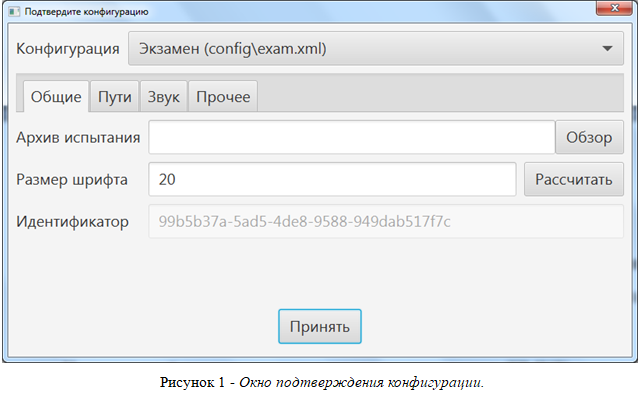 Параметры конфигурации
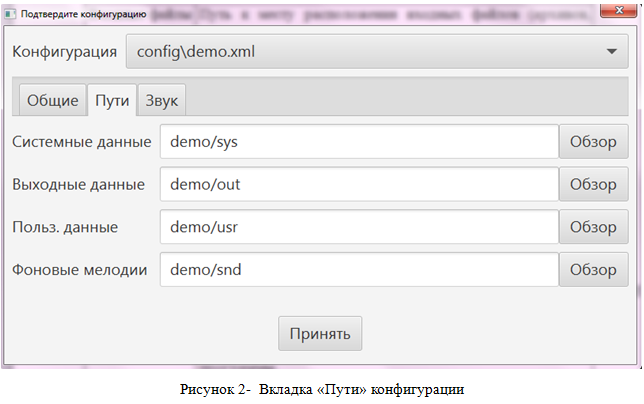 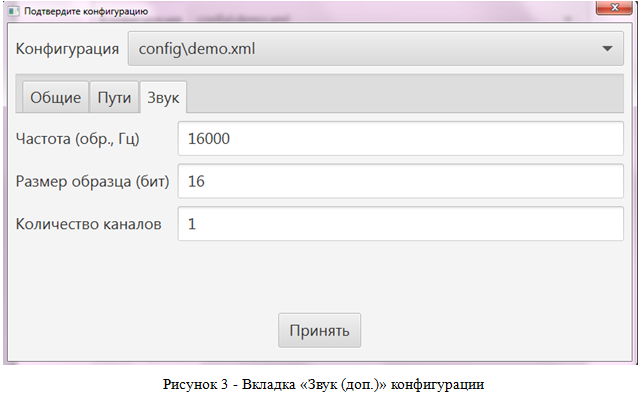 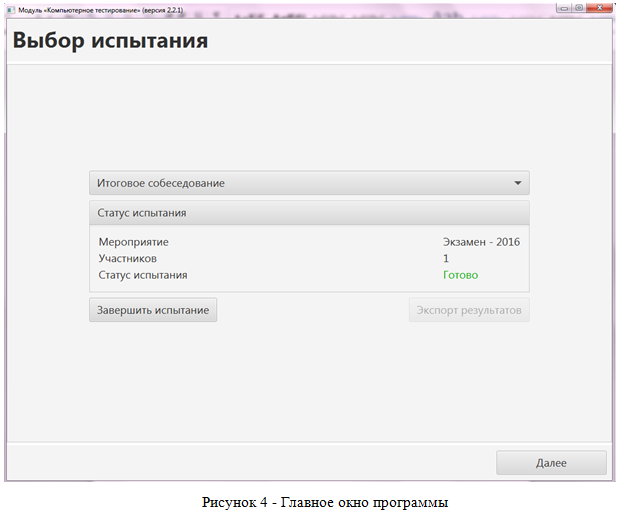 Необходимо будет ввести пароль архива с КИМ в появившемся окне (Рисунок 5)
Пароль будет находится на node в разделе ГИА 2021.
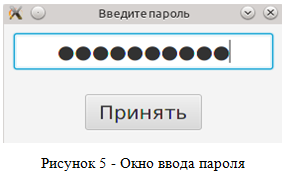 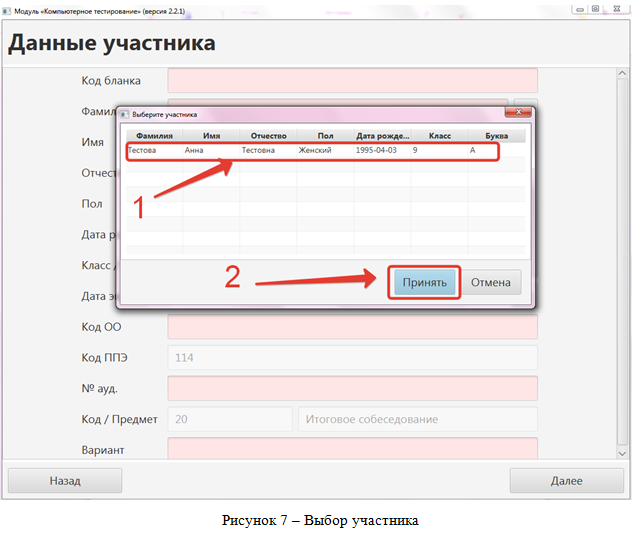 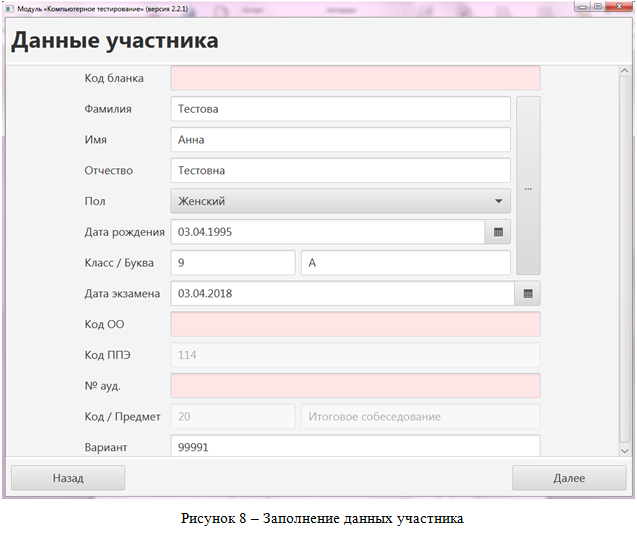 Проверка звука
Описание экзамена
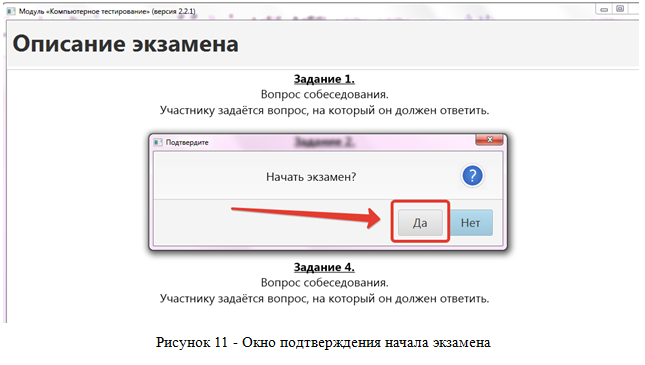 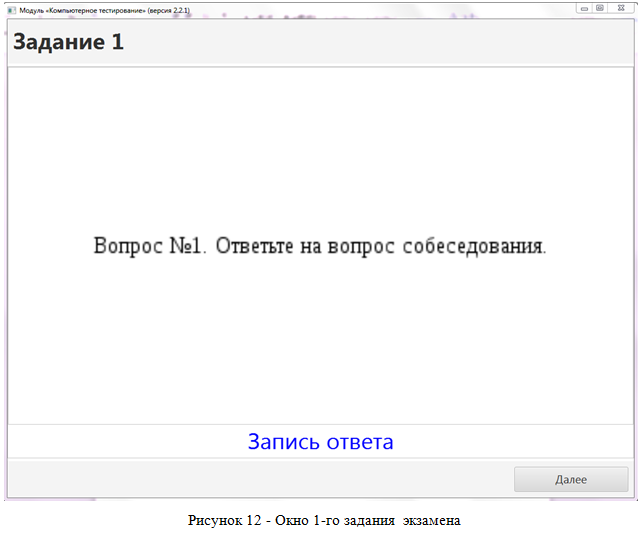 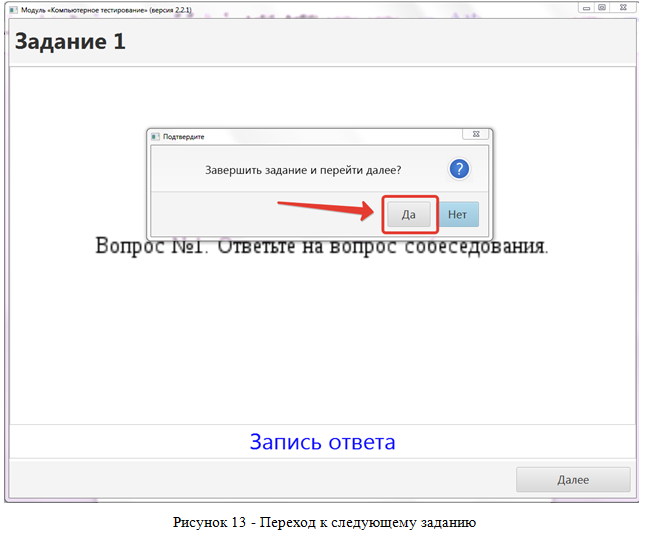 Завершение экзамена
Проверка ответов
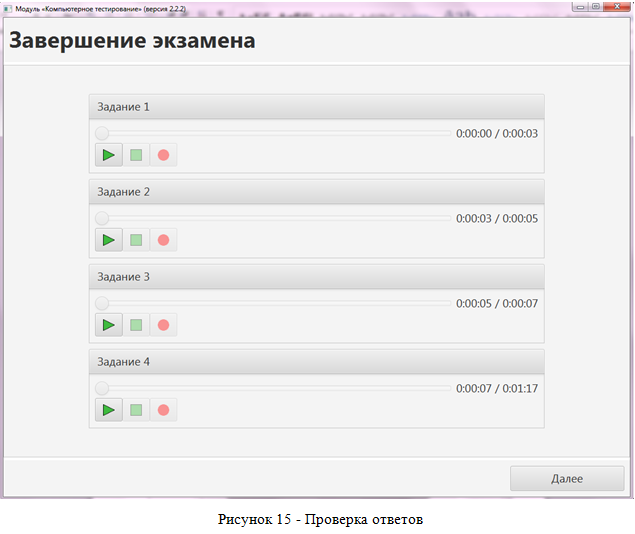 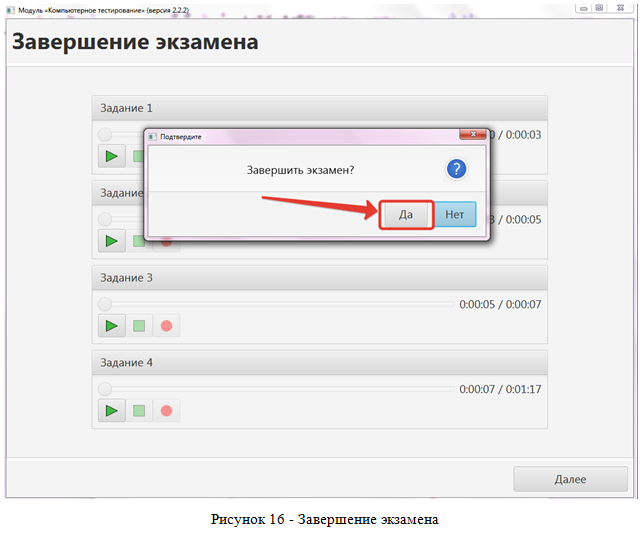 Завершение работы с ПМКТ
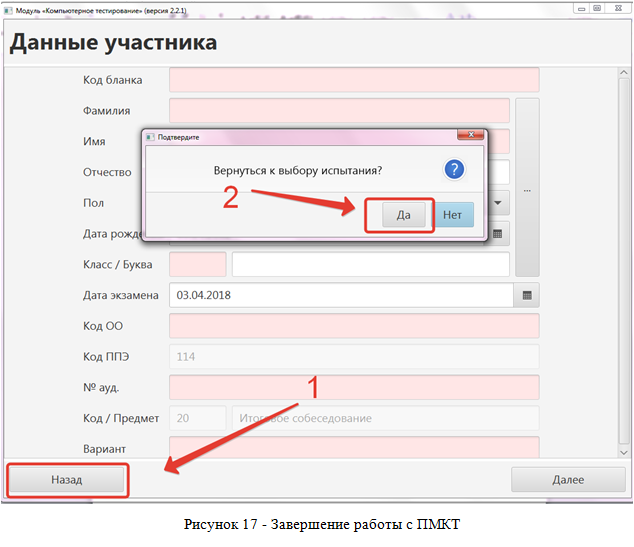 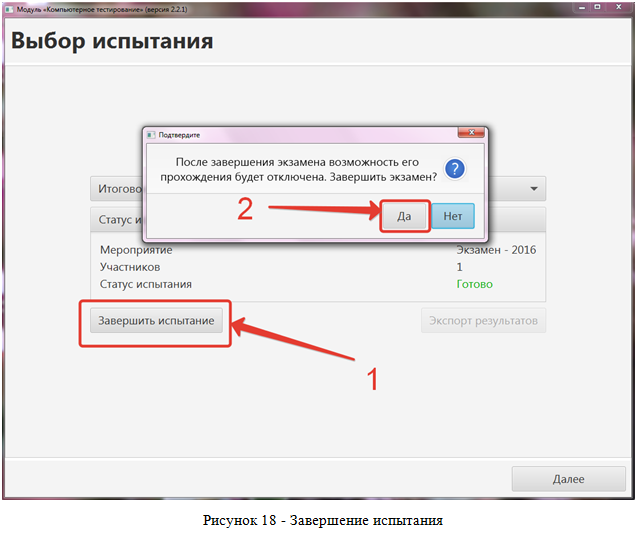 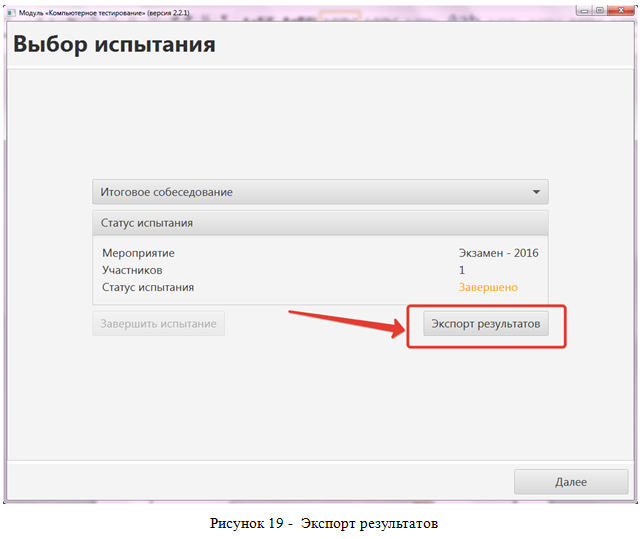 Спасибо за внимание!